Acute Coronary Syndrome
Dr. Hussam F. Al-Faleh
Associate Professor of Cardiac Sciences
Why is this topic important ?
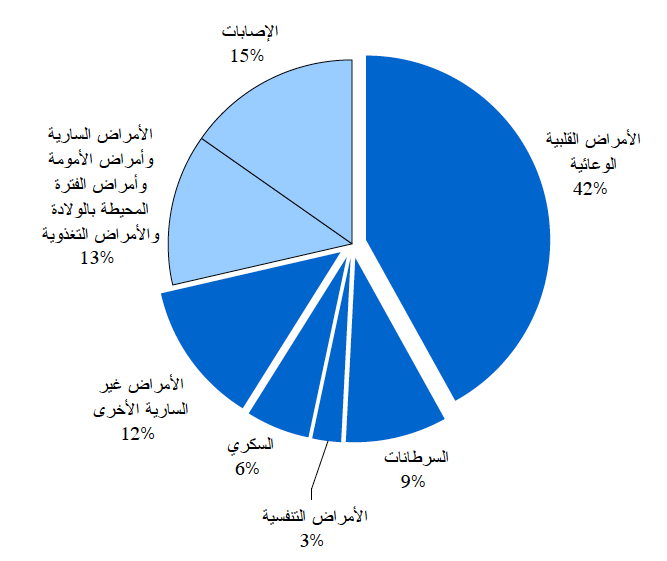 Almost 30% of ER admissions are cardiac
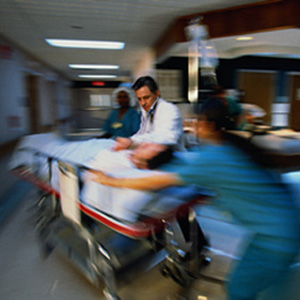 Exam questions !!
Objectives
Pathophysiology of ACS
Classification of ACS 
Diagnostic workup 
Initial management
Common complications of ACS
Resources
Davidson or Kumar
Lecture
What are coronary arteries ??
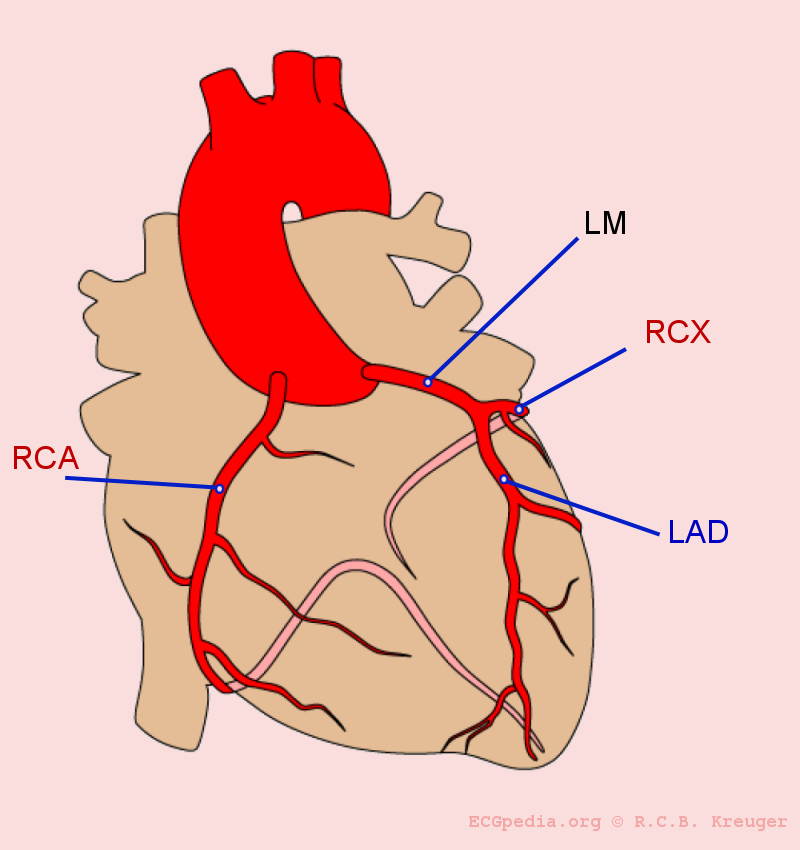 LCX
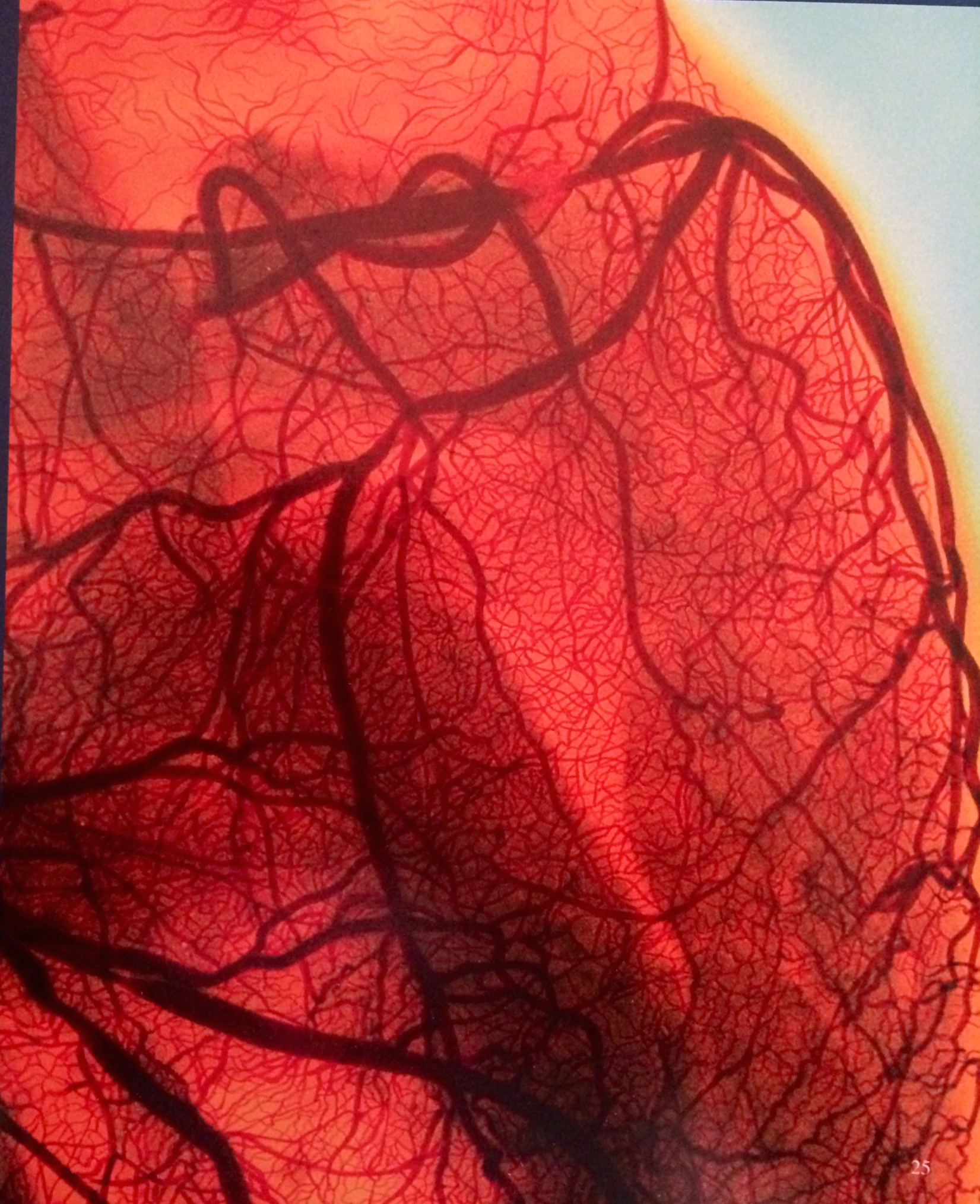 Clinical Scenario
Clinical scenario
Rashed, 60yr old man 
Owns a business
Smoker
On a routine medical check up was found to have the following:
Rashed’s Profile
Physical Exam:
-    BP of 150/90
     ( repeated 3 times)
Weight 90kg,Height 170        ( BMI=31)
Waist Circumference 115 cm
Lab investigations: 
FBS   = 9 mmol/l
TC     = 6.0 mmol/l 
LDL  =  4.5 mmol/l 
HDL =  0.7 mmol/l
He was counseled and told…
DM
Obese 
Dyslipidemic
BP was high ( likely hypertensive if repeated on future occasions) 
Strongly advised to change life style
Stop Smoking 
Undergo another check up in 3 months times after dietary changes
What are the risk factors for CAD?
Diabetes Mellitus
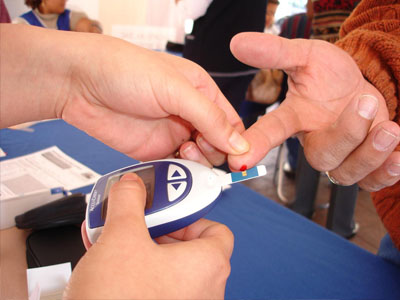 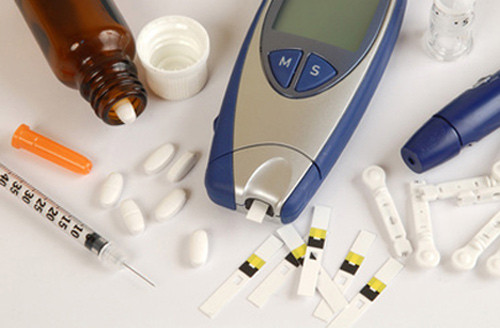 One every 4 Saudis has DM
Smoking
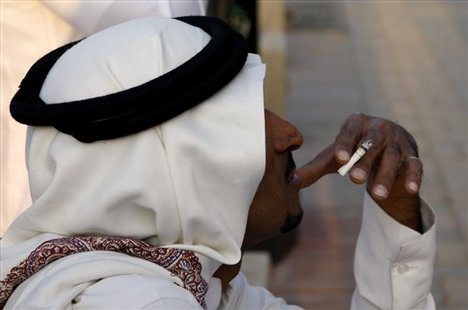 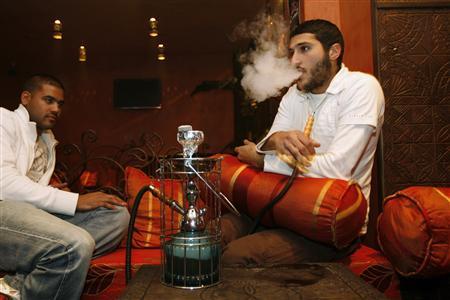 Hypertension
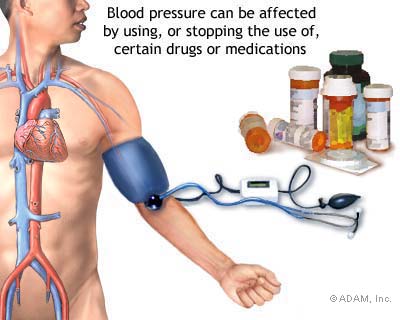 Hyperlipidemia
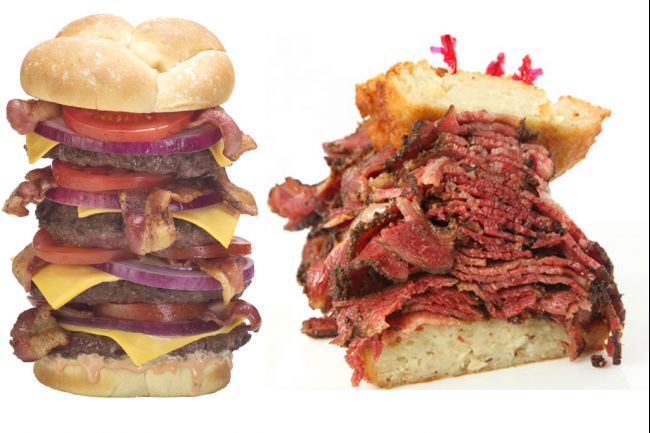 Obesity
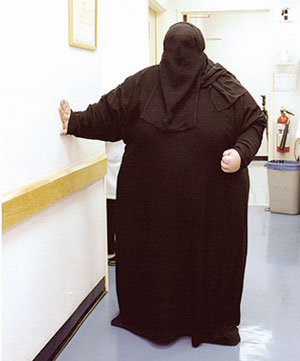 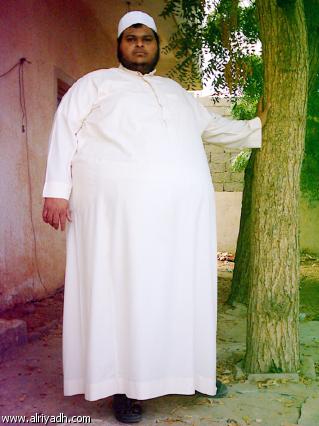 Other Risk factors
Age : males ≥45, females ≥55
Gender (Male gender)  
Family history of Premature CAD: males ≤55 females ≤65
Clinical scenario
Rashed, forgot or was careless !
3 yrs later, he started feeling occasional chest heaviness while rushing on the stairs. Radiated to both shoulders, and relived with rest.
He decided to go to his physician again….but after finishing off some business deals
What is happening with Rashed?
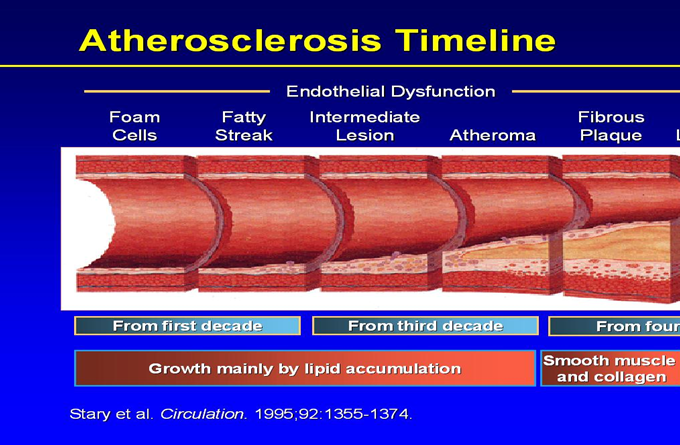 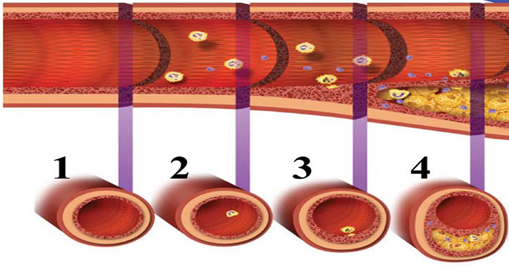 O2
Supply
Tissue 
Demand
Back to Rashed
Delayed medical check up for 3 months!
Woke up at 5 AM with similar chest pain, however now at rest and severe.
Perfuse sweating and nausea
Called his son to take him to the ER
In ER 
                 - HR 110bpm
                 - BP 180/100
                 - O2 Saturation 95% on RA
                 - PE was normal
Can you explain his clinical presentation?
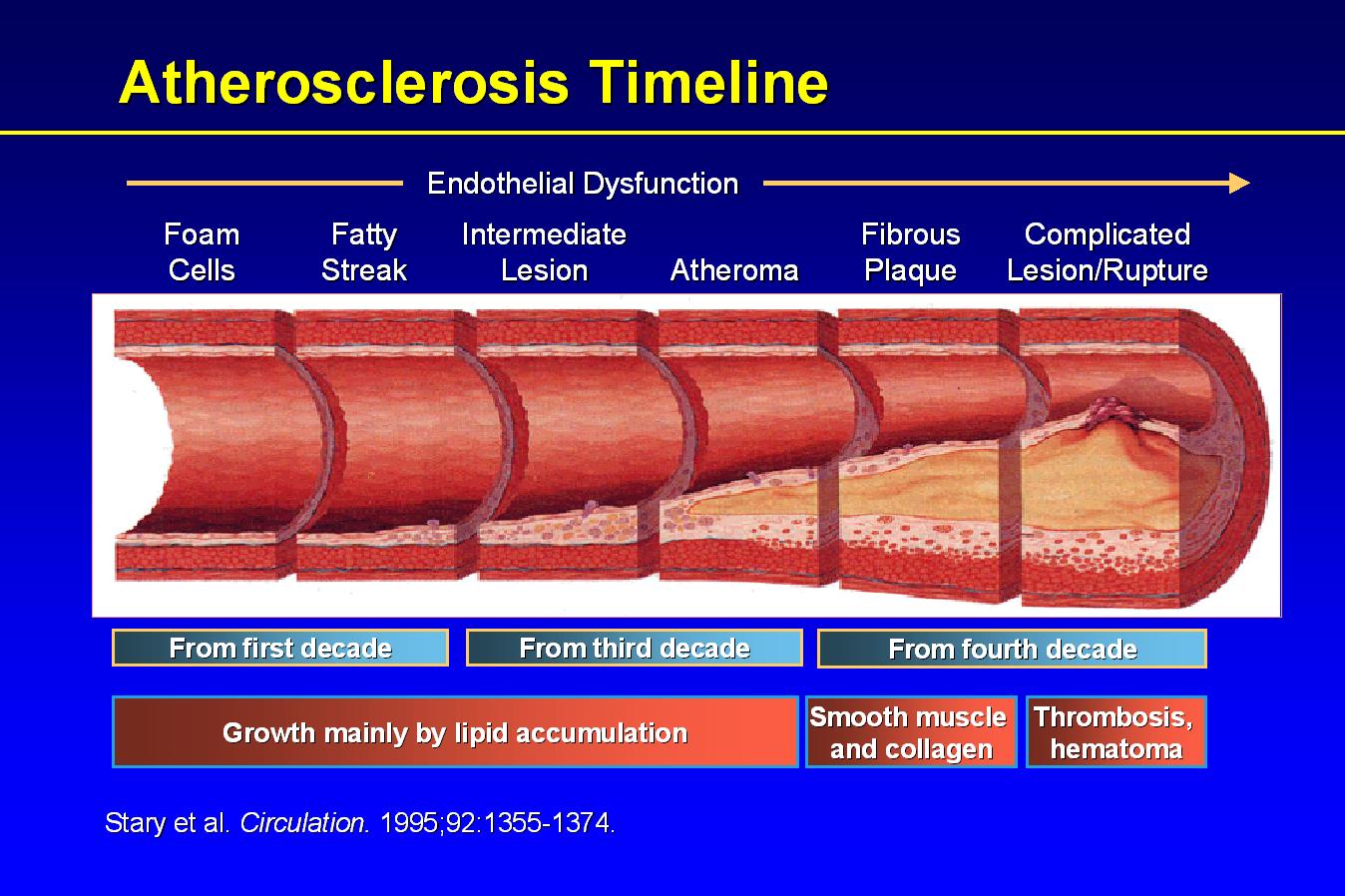 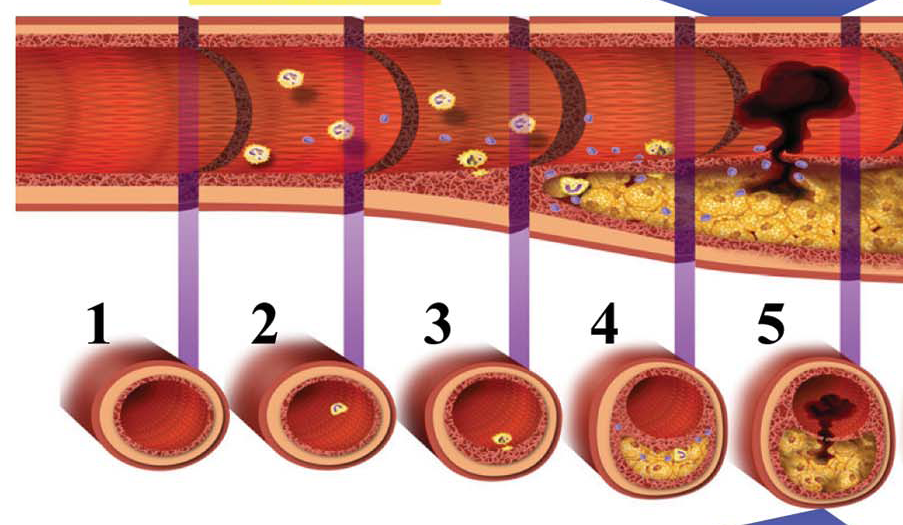 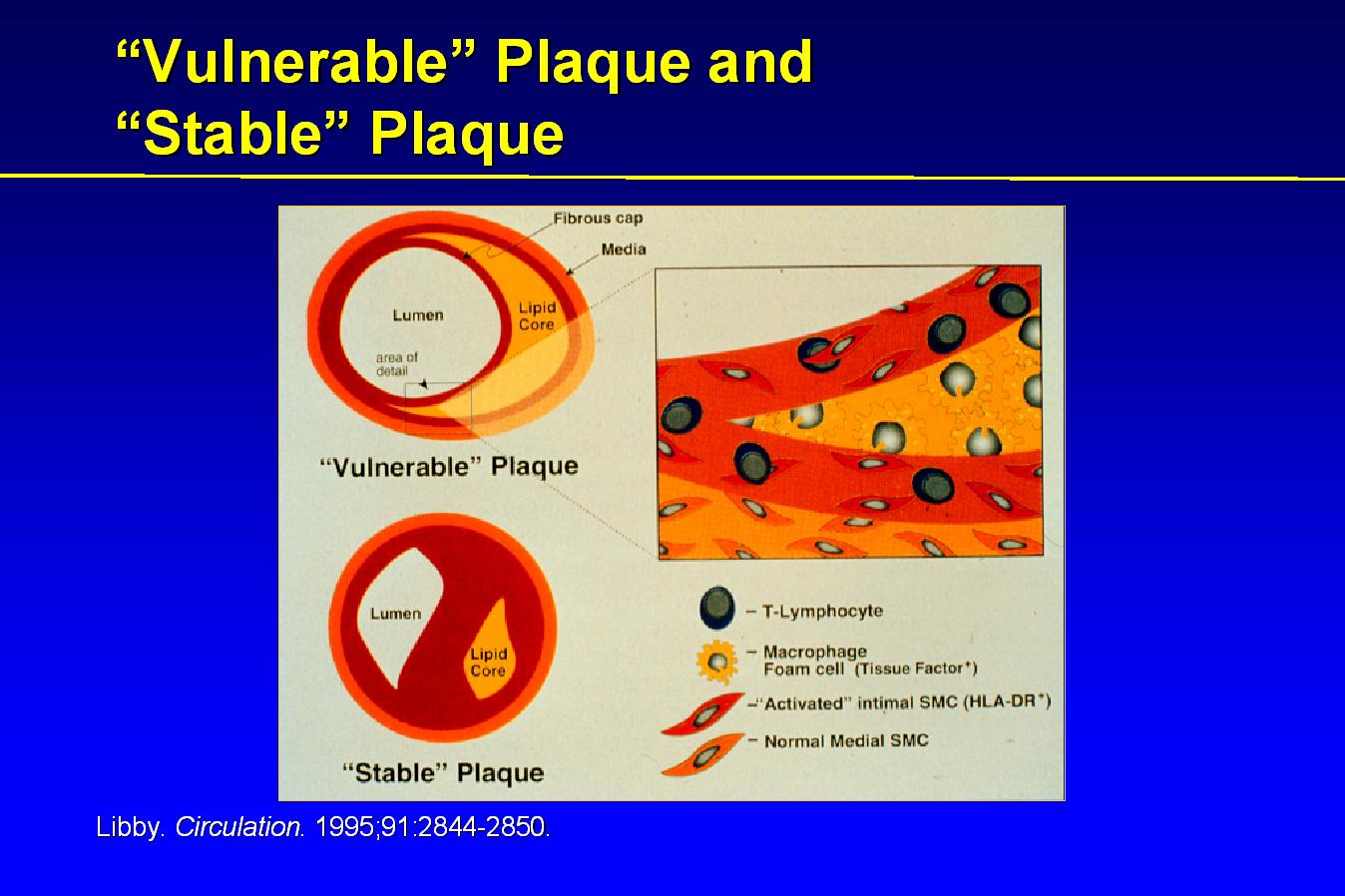 Secretion of 
Matrex 
metalloprotenases
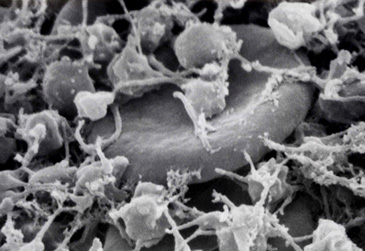 Investigations in the emergency room
12 lead ECG
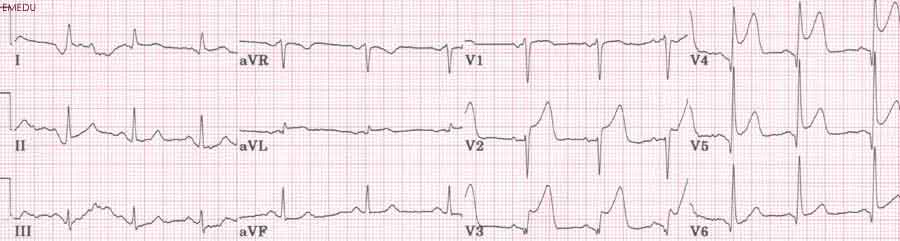 What is the diagnosis?
Acute Coronary Syndrome
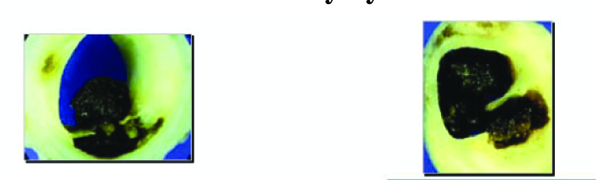 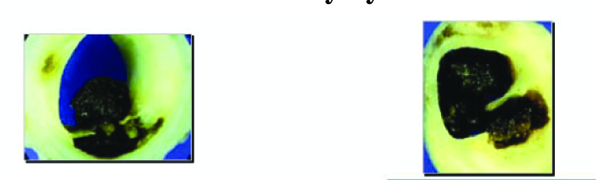 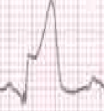 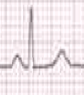 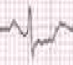 OR
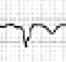 Unstable Angina
Non ST Elevation MI
(NSTEMI)
ST Elevation MI
(STEMI)
No Myocardial Necrosis
Myocardial Necrosis
What is Myocardial Infarction?
Third Universal Definition of MI
Typical rise in cardiac troponin T or I , CK-MB with at least one of the following:
     1. Ischemic symptoms
     2. Pathological Q wave on ECG
     3. Ischemic ECG changes (e.g  ST
        elevation or depression, new LBBB)
     4. Imaging evidence of new loss of 
         viable myocardium or a new WMA
     5. Identification of an intracoronary thrombus  by angiography or autopsy.
European Heart Journal , 2012
Nuclear imaging
Markers for Myocardial Necrosis
Biochemical markers
MI causes release of certain enzymes and proteins into the blood stream.
Creatin Kinase (CK) is released from multiple organs such as the myocardium , skeletal muscles, and the brain.
The Iso-form CK-MB, is cardio-specific
Starts to rise 4-6 hrs after onset of ischemia, then falls within 48-72hrs.
Biochemical markers
Cardiospecific proteins Troponin I, and T are the most sensitive & specific markers for myonecrosis.
Released with 4-6hrs, but can last upto 2 weeks.
Relationship between onset of MI and
release of markers
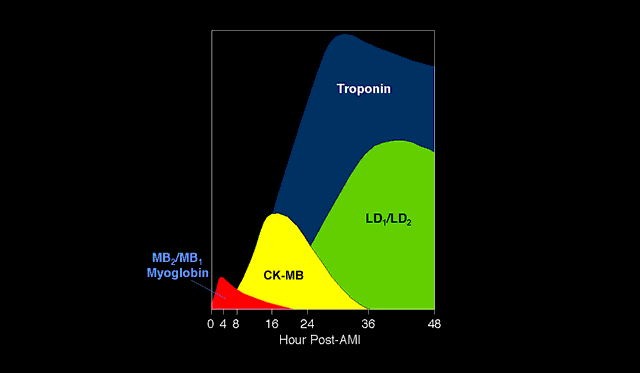 Back to Rashed in ER
Management
Aims of therapy
Open Artery and Improve oxygen supply
      1. Supplemental O2
      2. Coronary vasodilators ( Nitroglycerine) 
      3. Antiplatelet agents 
      4. Reperfusion therapy
             a. Fibrinolytic therapy
             b. Primary Percutanous coronary   intervention (PCI)
     5. Antithrombotic agents
Aims of therapy
Reduce O2 demand
       1. Beta blockers ( Propranolol, Metoprolol)
       2. Analgesics ( Morphine)
Other medications
       - ACE inhibitors( Enalapril, Lisinopril)
       - Statin therapy
Antiplatelet Agents
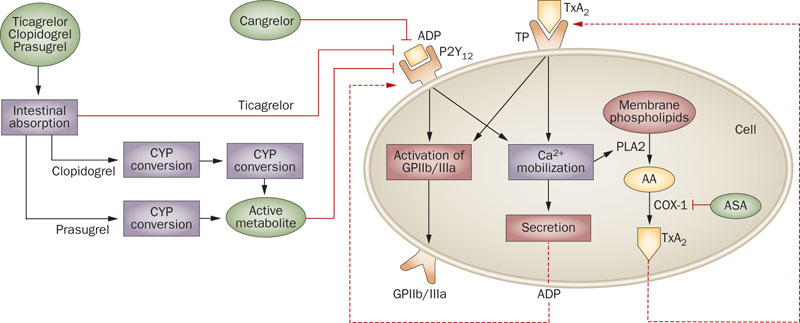 Aspirin (ASA)
ASA is Chewable 160 to 325 mg at presentation, then 75 to 325 mg daily.
P2Y12 inhibitors
More potent than ASA and is combined with ASA
Both agents are powerful adjuncts to reperfusion therapy 
Examples:
           1.  Clopidogrel 
           2.  Ticagrelor 
           3.  Prasugrel
Reperfusion therapy
Fibrinolytics
ONLY USED FOR  STEMI ( NOT NSTEMI)
Reduces short and long term mortality
Should be given during a 12hr window, and given ASAP.
2 types of fibrinolytics:
                     1.  Non Fibrin specific ( Streptokinase)
                     2.  Fibrin specific
Fibrin specific agents
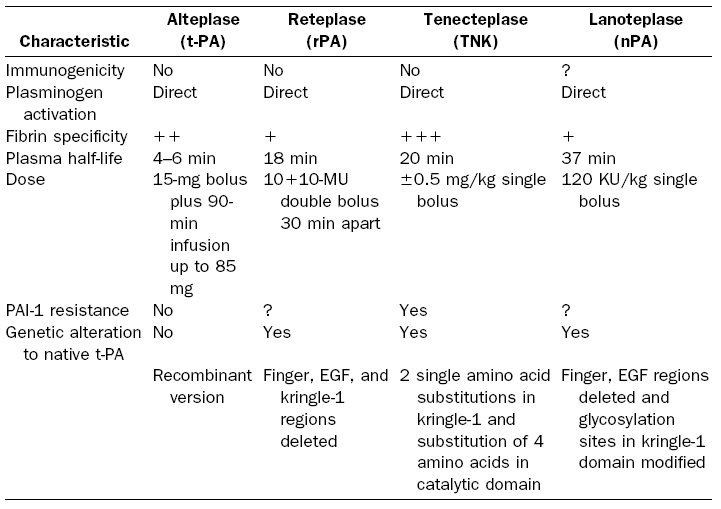 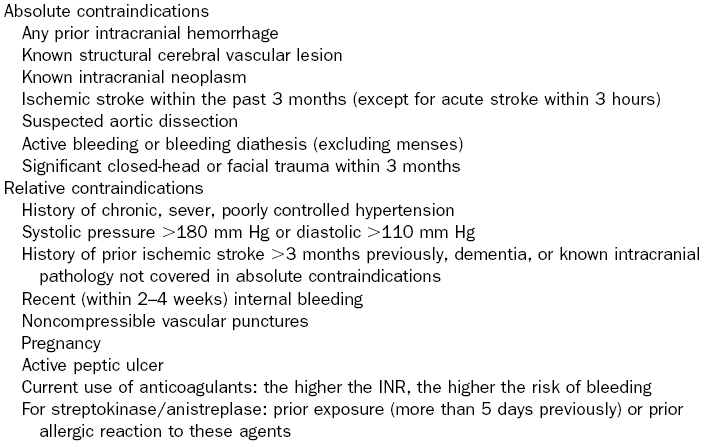 Primary PCI
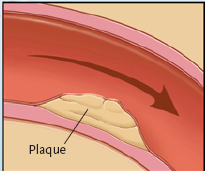 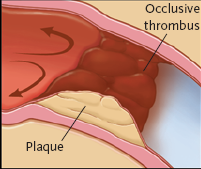 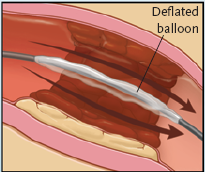 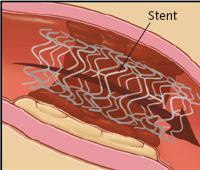 Adopted from N  Eng J Med 2007
Thrombus aspiration
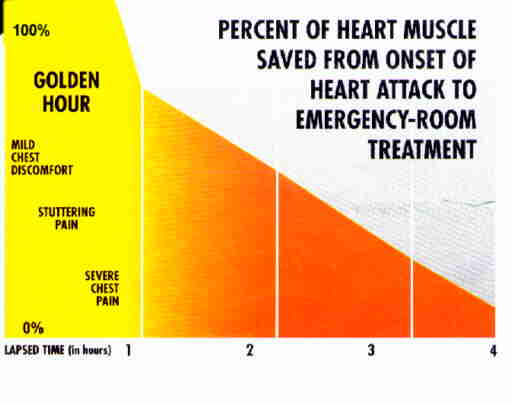 Myonecrosis based on duration of occlusion
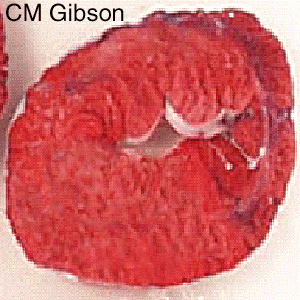 [Speaker Notes: Years ago, Reimer and Jennings demonstrated that there is a wavefront of necrosis proceeding from the subendocardium to the subepicardium in a time dependent fashion.  Recent data presented at the ACC from the DANAMI 2 trial raises questions as to the importance of restoring flow in a timely fashion given that patients transferred for primary PCI had good outcomes. This slide set reviews the strengths and weaknesses of the preliminary data from DANAMI 2.]
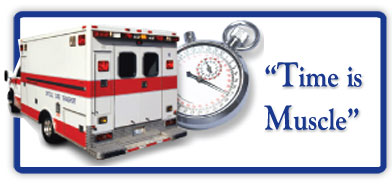 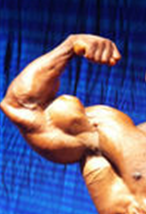 Door to needle time  <30min
Door to balloon time <90min
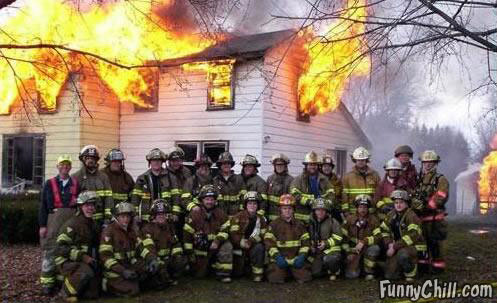 Antithrombotics
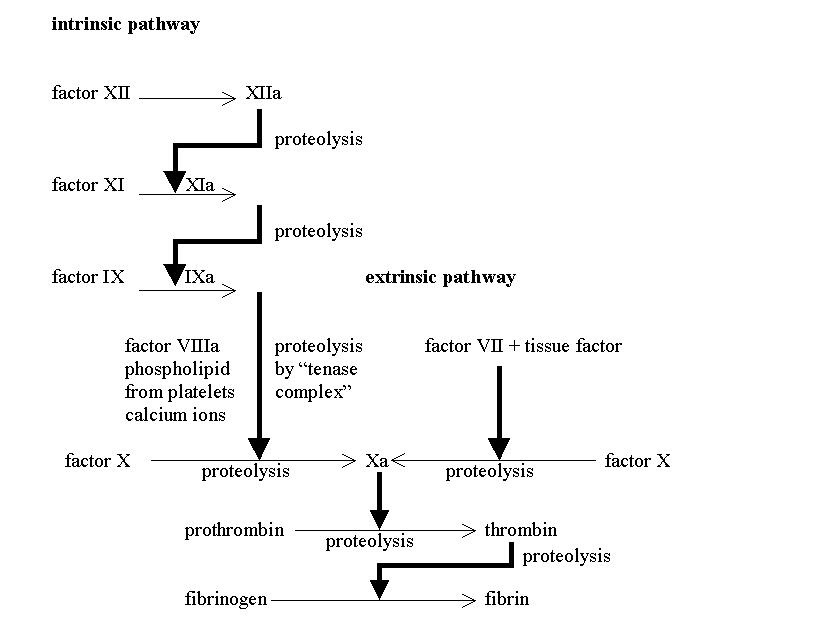 Heparin
Antithrombin III
Antithrombotics
Heparin 
          - Unfractionated 
          - Low molecular 
Prevents further thrombosis and aids in insuring patency of the occluded artery.
Back to Rashed in ER
Was given chewable ASA 
3 Sublingual Nitro tablets 
 He had no contraindications to fibrinolytic therapy
Just prior to receiving fibrinolytics , he lost consciousness ………
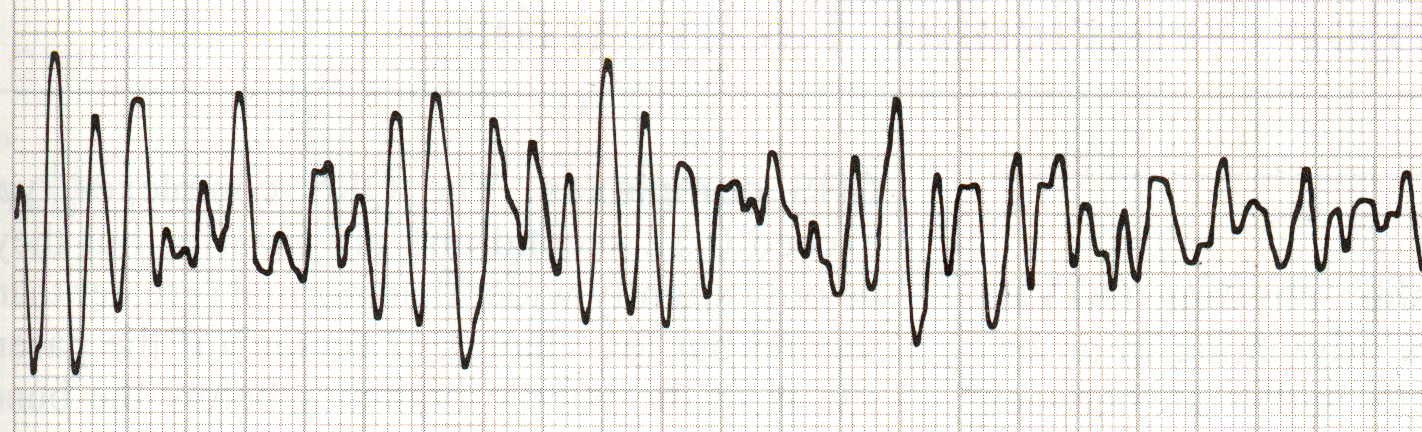 Ventricular Fibrillation
Defibrillator paddles immediately applied and 200J delivered managed to convert him to normal sinus rhythm
What other immediate complications may happen?
Complications of MI
Electrical ( Arrhythmia ) 
Heart failure (Pulmonary Edema)
Cardiogenic Shock
Mechanical complications ( usually occurs late after MI …days to weeks )
Summery
Plaque vulnerability is affected by an inflammatory process
Acute coronary syndromes is a spectrum and is classified according to markers of ST changes and Myocardial necrosis
In STEMI , time to reperfusion is critical in myocardial salvage ( time is muscle)